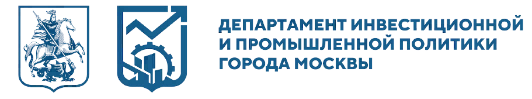 Наименование компании
о предоставлении финансовой поддержки
ФОТО ОБЪЕКТА (РЕНДЕР)
Москва | 2025
О компании
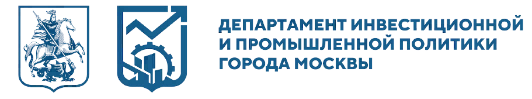 ЛОГО
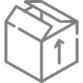 Наименование компании
Примеры выпускаемой продукции
Информация о компании
Особенная/отличительная черта деятельности организации
ФОТО В PNG
Финансово-хозяйственные показатели за 2024г.
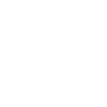 Среднесписочная 
численность
Выручка
Уплаченные налоги 
в бюджет г. Москвы*
Описание продукции
-------
₽ --
₽ ---
чел.
млрд
млрд
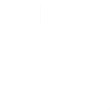 Производственные/ая площади в Москве (при наличии)
м2
Общая площадь объекта
---
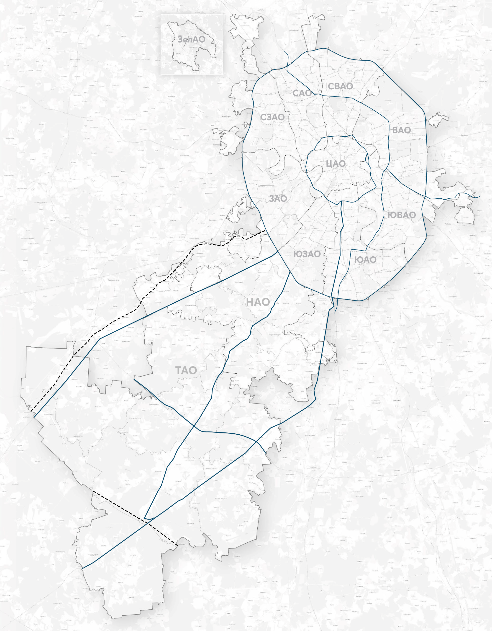 ФОТО В PNG
тыс.
Га
Общая площадь ЗУ
-----
Описание продукции
СТАТУС
-------------------
Адрес производства
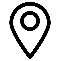 ПРИ РЕАЛИЗАЦИИ ИНВЕСТИЦИОННОГО ПРОЕКТА В ОБЛАСТИ СОЗДАНИЯ НОВОЙ ПРОМЫШЛЕННОЙ ИНФРАСТРУКТУРЫ
ФОТО В PNG
ГПЗУ
РНС
РВЭ
ДАТА ПОЛУЧЕНИЯ
ДАТА ПОЛУЧЕНИЯ
ДАТА ПОЛУЧЕНИЯ
Описание продукции
1
*НДФЛ, налог на прибыль (17%), налог на имущество, транспортный налог
Реализация инвестиционного проекта
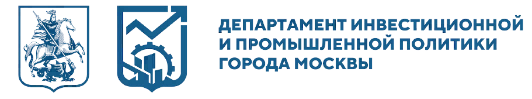 Цель проекта
Предоставление поддержки
Целевое назначение кредитного соглашения
Построить в excel график выборки по кварталам/годам, в млрд руб.
В ЗАВИСИМОСТИ ОТ ПРОЕКТА
Осуществление выборки средств по КД, в млрд руб. (накопительным итогом)
₽ --
₽---
₽---
млрд
млрд
млрд
Инвестиционная фаза
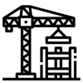 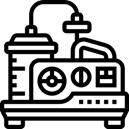 Общий объем инвестиций в проект
₽ --
Собственные средства
млрд
Эффекты для города Москвы после реализации проекта (через 2 года после завершения поддержки)
Оборудование
СМР+ПИР
₽ ---
Кредитные средства
млрд
---
Создание высокооплачиваемых рабочих мест
тыс. чел.
₽ ---
Запрашиваемый 
на поддержку КД
Действующие КД на поддержке 
Фонда (при наличии)
млрд
₽ ---
млрд
Объем уплаченных налогов 
в бюджет г. Москвы**
Параметры поддержки
₽ ----
- лет
млрд
Срок КД
договор поддержки заключен -----------
м2
- лет
---
Промышленных площадей будет построено
Запрашиваемый срок поддержки
тыс.
---
Банк-кредитор
---
Крупного оборудования будет закуплено
ед.
₽ 0,22
КС ЦБ РФ + _%
Процентная ставка 
по КД
в случае фиксированной указать процентную 
ставку без привязки к КС ЦБ РФ***
Сопроводительный текст от компании
-------------------------------------------------------------------------------------------------------------------------------------------------------------------------------------------------------------------------------------------------------------------------------------------------
2
***КС ЦБ РФ – Ключевая ставка Банка России
**НДФЛ, налог на прибыль (17%), налог на имущество, транспортный налог